Poster’s title
Lastname
Author one1, Author two2, Author three3
1Organisational unit, University; 2Organisational unit, University; 3Organisational unit, University
Instructions
Feel free to resize, move, add, remove these text boxes, and modify this template to fit your needs. We hope that you include at least the following (in no specific order):
A picture/diagram/table (or a few)  
A brief explanation of the overall method/working principle
Materials/techniques used 
Results and discussion
For graphs, remember the coordinate axes 
For key numerical values, highlight them to be easily visible from your poster
Conclusions  
References (if any)
Think that with your poster you are “selling” your design to the customer, while simultaneously recruiting employees to your design team. 
We recommend keeping the font sizes as given in the template (headings: 61, body: 32)
Content
Paragraph starts from here…
Content
 Paragraph starts from here…
Content
Paragraph starts from here…
RYS2025RILEM Youth Symposium 2025, 20-21 October 2025
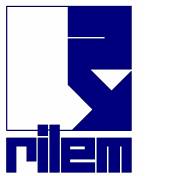 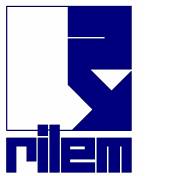